Сочинение – повествование по сюжетной картинке.
Двадцать первое февраля.
Сочинение.
Зимние забавы.
Зимние забавы.
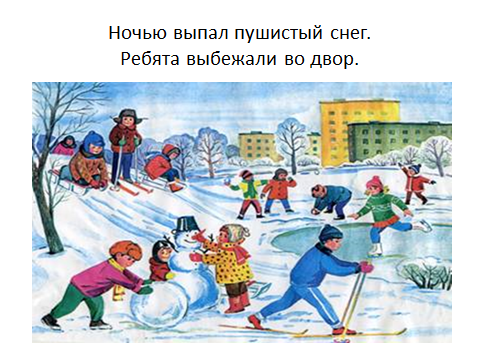 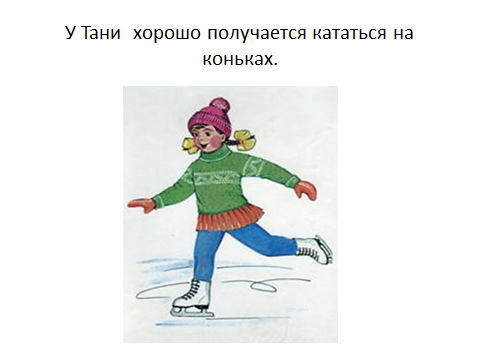 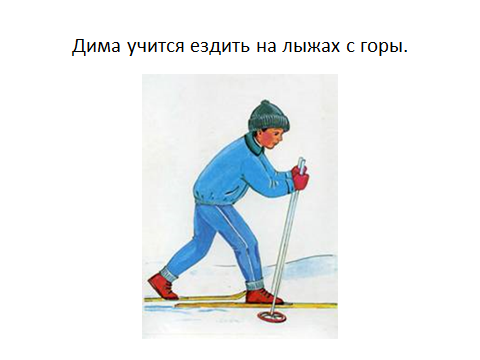 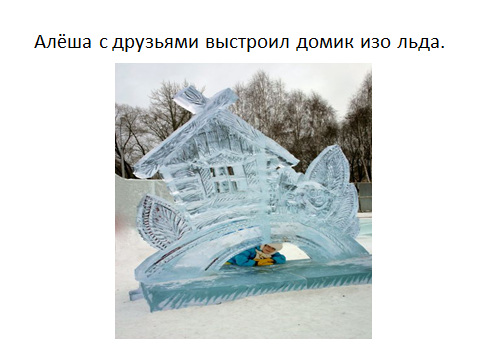 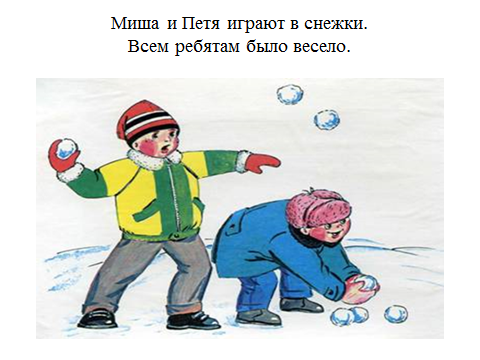 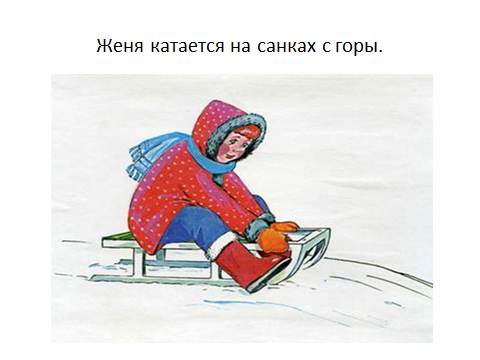 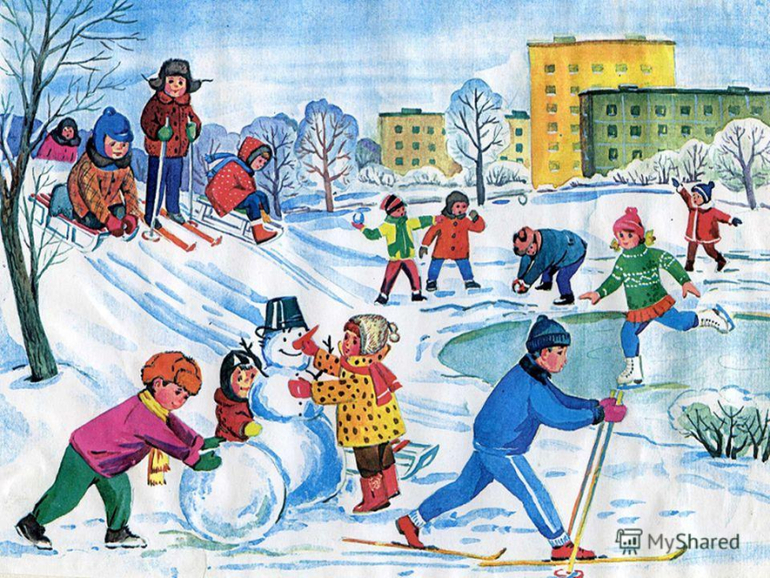 Беседа по картине
1. Нравится ли вам эта картинка? Чем?
2. Какое время года изображено?
3. Какой стоит день? 
4. Кто изображен на картине? 
5.Что делают дети? Расскажите.
6.Какое настроение у детей?
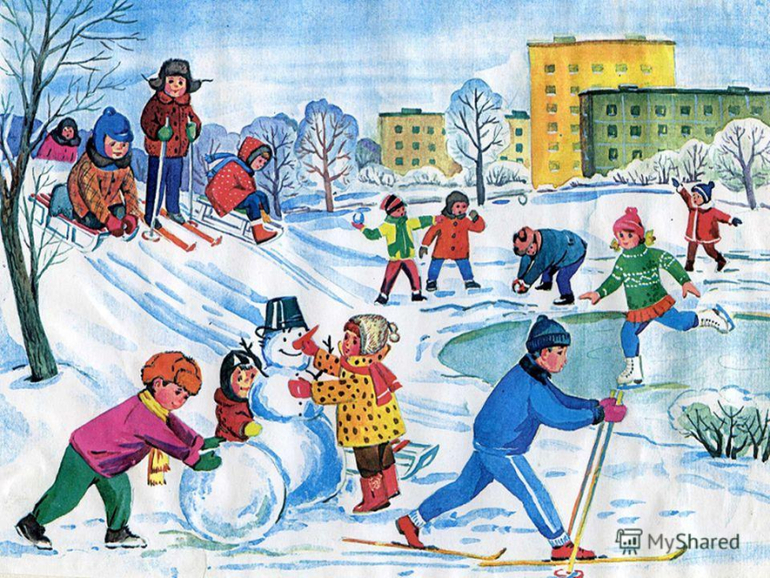 1. Вводная часть.2. Основная часть.3. Концовка.
План
1. Что произошло ночью?
2. Зимние забавы детей.
3. Ребятам было весело?
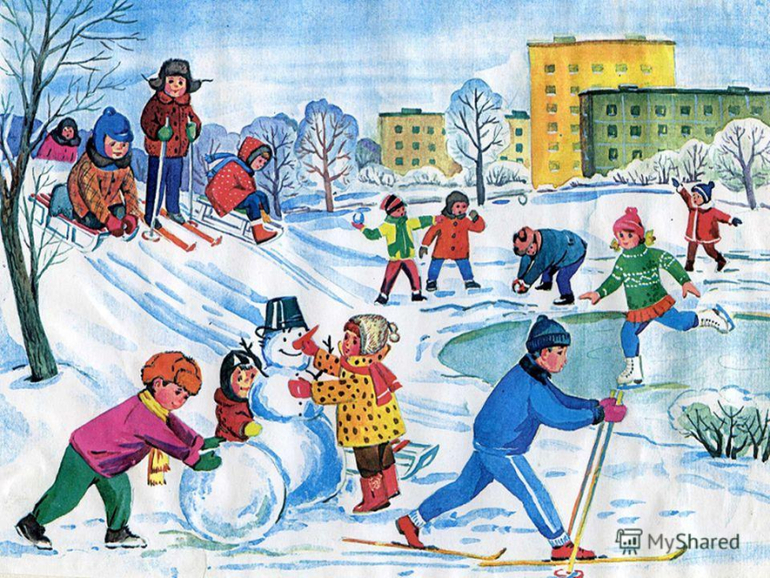 Когда выпал пушистый снег?
Ночью выпал пушистый снег.
Кто  выбежал во двор?
Ребята выбежали во двор.
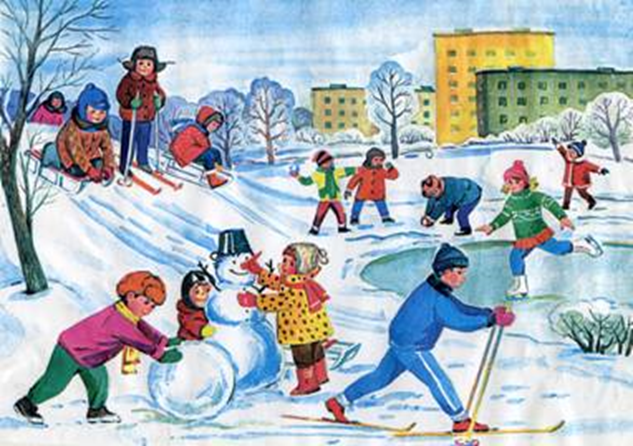 Олег и Софья начали лепить  снеговика.
Кто начали лепить  снеговика?
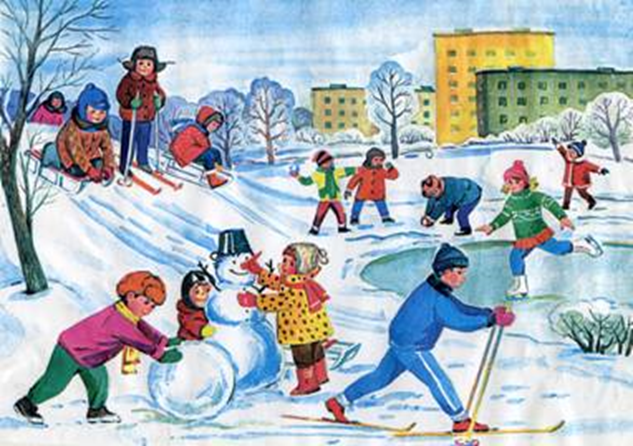 Коля принёс для него метлу .
Кто принёс для него метлу ?
Женя катается на санках с горы.
Кто катается на санках с горы?
У Тани  хорошо получается кататься на коньках.
У кого  хорошо получается кататься на коньках?
Дима учится ездить на лыжах.
Кто учится ездить на лыжах?
Миша и Петя играют в снежки.
Кто играет в снежки?
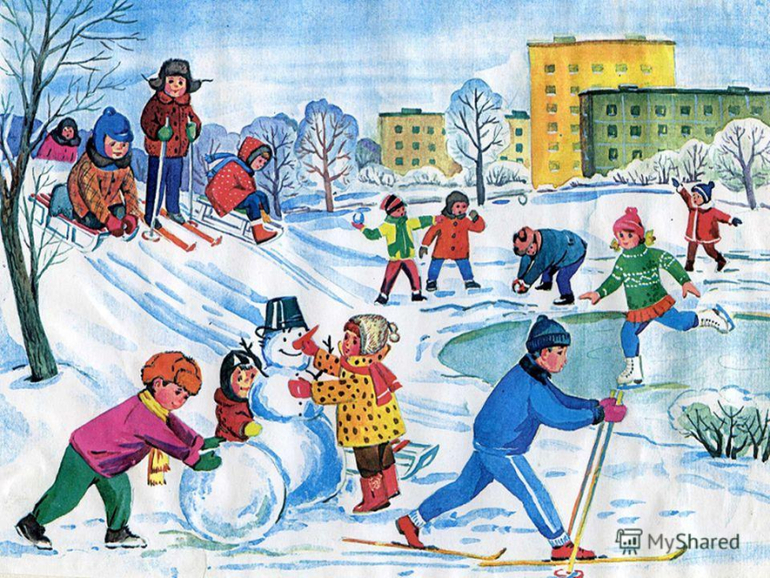 Всем ребятам было весело.
Какое настроение у детей?
Зимние забавы.
Ночью выпал пушистый снег. Ребята выбежали во двор. 
         Олег и Софья начали лепить  снеговика.  Коля принёс для него метлу . Женя катается  на санках.  У Тани  хорошо получается кататься на коньках.  Дима учится ездить на лыжах. Миша и Петя играют в снежки.       
          Всем ребятам весело.